Rekryteringsenkäten 2023
Byggföretagen
Om undersökningen
Svarsfrekvens: 
Totalt: 31%
Byggföretagen: 31%
Målgrupp: VD, ägare eller HR-ansvarig i Svenskt Näringslivs medlemsföretag
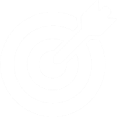 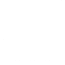 Intervjuperiod: 
9 okt – 6 nov 2023
Vägning: Viktning av data har gjorts efter län och företagsstorlek, baserad på det faktiska fördelningen bland Svenskt Näringslivs medlemsföretag
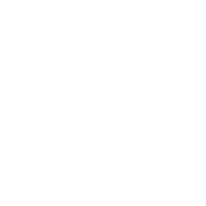 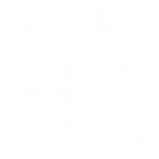 Antal intervjuer: 
6 311 totalt, 
varav 479 i Byggföretagen
Genomförande: Genomförd av analysföretaget Demoskop på uppdrag av Svenskt Näringsliv.
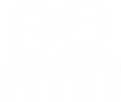 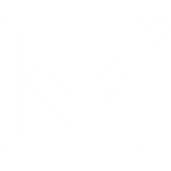 Rekryteringsförsök senaste 6 månaderna
Fråga: Har ni försökt att rekrytera medarbetare till ditt företag under de senaste 6 månaderna?
Bas: Samtliga
Rekryteringsförsök senaste 6 månaderna
Nej
Ja
Fråga: Har ni försökt att rekrytera medarbetare till ditt företag under de senaste 6 månaderna?
Bas: Samtliga. Saknas värde för någon anställningsgrupp är basen mindre än 5 och därmed för liten för att kunna redovisas
Rekryteringsförsök senaste 6 månaderna
Andel företag som försökt rekrytera senaste 6 månaderna (%)
Fråga: Har ni försökt att rekrytera medarbetare till ditt företag under de senaste 6 månaderna?
Bas: Samtliga
Försökt vs lyckats rekrytera i Byggföretagen
Andelen misslyckade rekryteringsförsök är 36%
Fråga: Hur många medarbetare har ni sammanlagt FÖRSÖKT rekrytera till ditt företag under de senaste 6 månaderna?/ Hur många medarbetare har ni sammanlagt LYCKATS rekrytera till ditt företag under de senaste 6 månaderna?
Bas: De som försökt rekrytera senaste 6 månaderna i Byggföretagen
Andelen misslyckade rekryteringsförsök
Andelen misslyckade rekryteringsförsök under de senaste 6 månaderna (%)
Fråga: Hur många medarbetare har ni sammanlagt FÖRSÖKT rekrytera till ditt företag under de senaste 6 månaderna?/ Hur många medarbetare har ni sammanlagt LYCKATS rekrytera till ditt företag under de senaste 6 månaderna?
Bas: De som försökt rekrytera senaste 6 månaderna
Eftersökta utbildningsnivåer
Fråga: Vilken utbildningsnivå ville ni att de medarbetare ni sökte skulle uppfylla?
Bas: De som försökt rekrytera senaste 6 månaderna
Svårt att rekrytera
Andel företag som upplevt det mycket eller ganska svårt att rekrytera på någon av utbildningsnivåerna
Bas: De som försökt rekrytera senaste 6 månaderna
Fråga: Hur svårt eller lätt har det generellt varit att rekrytera medarbetare?
Svårighetsgrad att rekrytera olika utbildningsnivåer i Byggföretagen
Mycket svårt
Ganska svårt
Fråga: Hur svårt har det varit att rekrytera medarbetare med utbildningsnivån…?
Bas: De som försökt rekrytera på respektive utbildningsnivå i Byggföretagen. 
Saknas värde för någon utbildningsnivå är 
basen mindre än 5 och därmed för liten för att kunna redovisas
Tjänster/yrken som varit särskilt svåra att rekrytera till
Orsaker till rekryteringssvårigheter
Fråga: Vad anser du är de viktigaste orsakerna till att det har varit svårt för ditt företag/arbetsplats att få tag i de medarbetare ni haft behov av?
Bas: De som har haft svårt att rekrytera
Åtgärder som följd av rekryteringssvårigheter
Fråga: Vilka åtgärder vidtogs på grund av svårigheter att rekrytera medarbetare?
Bas: De som har haft svårt att rekrytera
Konsekvenser för företaget pga rekryteringssvårigheter
Bas: De som har haft svårt att rekrytera
Fråga: Vilka konsekvenser för FÖRETAGET uppstod på grund av svårigheter att rekrytera medarbetare?
Rekryteringsvägar företagen har prövat
Fråga: Vilken eller vilka av följande rekryteringsvägar prövade ni när ni försökte rekrytera medarbetare?
Bas: De som försökt att rekrytera senaste 6 månaderna
Rekryteringsvägar som lett till rekrytering
Fråga: Via vilken eller vilka rekryteringsvägar kom den/de medarbetare ni rekryterade?
Bas: De som rekryterat minst en medarbetare de senaste 6 månaderna
Hur olika rekryteringsvägar har fungerat i Byggföretagen
Mycket bra
Ganska bra
Fråga: Hur tycker ni att följande rekryteringsvägar fungerade när ni försökte rekrytera medarbetare?
Bas: De som försökt rekrytera senaste 6 månaderna och använt resp rekryteringsväg. Saknas värde för någon rekryteringsväg är basen mindre än 5 och därmed för liten för att kunna redovisas
[Speaker Notes: sorteras]
Viktiga förmågor vid rekrytering
Fråga: Förutom specifik yrkeskunskap, vilka av följande förmågor anser ni ha störst betydelse vid en rekrytering? (Tre svar möjliga)
Bas: Samtliga
Andel företag som samverkar med…
47% samverkar 
med någon av utbildningsnivåerna
Bas: Samtliga
Samverkan med olika utbildningsnivåer i Byggföretagen
Mycket bra
Ganska bra
Fråga: Hur väl fungerar samverkan med…?
Bas: De som har samverkan med respektive utbildningsnivå. Saknas värde för någon utbildningsnivå är basen mindre än 5 och därmed för liten för att kunna redovisas
Kompetens för att möta klimatomställningen
90% uppger att kompetens för klimatomställningen är relevant i deras verksamhet
Fråga: Har ditt företag den kompetens ni behöver för att möta klimatomställningen?
Bas: Företag som uppger att kompetens för klimatomställningen är relevant
Kompetens för att möta klimatomställningen
Andel företag som helt och hållet eller i hög grad uppger att de har den kompetens de behöver för att möta klimatomställningen (%)
Fråga: Har ditt företag den kompetens ni behöver för att möta klimatomställningen?
Bas: Företag som uppger att kompetens för klimatomställningen är relevant